DRM Color Manager
Shashank Sharma
Vikas Korjani
	Sonika Jindal
DRM Color Manager
Color manager will provide a common interface for all the color correction properties like CSC, Gamma, Hue and Saturation, Contrast and Brightness etc.
Color manager will be a DRM blob property. Need to write a set_blob support.
Every driver can register its hardware’s supported color correction properties, and their get and set handlers.
Driver’s Registration with DRM
Every drivers init function will call a drm_register_color_manager() function with following set of information in form of a filled data structure:
.set handler (intel_clrmgr_set)
.get handler (intel_clrmgr_get)
. property identifier structure 
Name of all properties
id for all properties
Registration cont…
For example this(i915) driver can send this data to drm_register_clrmgr() function
.get = intel_clrmgr_get
    .set = intel_clrmgr_set
    .properties {
	 {id =0, name=“csc_correction”},
	 {id =1, name=“gamma_correction”},
	 {id =2, name=“hue_n_saturation”},
	 {id =3, name=“contrast_n_brightness”},
    }
Color EDID
Color EDID is the protocol to extract information from the first 32 bits of the blob, sent from set_blob
Property ID: color property ID registered by the driver during registration time.
Enable / Disable : Both enable disable will call set_property() handler, with corresponding hints to enable / disable
Identifier: This byte will represent HW specific identification, for example, if a driver wants to enable CSC on a particular plane only, or wants to enable gamma over pipe level. This field can be differently set corresponding to different hardwares, based on the hardware capabilities. 
No of data bytes: No of correction data bytes following this block(This can support max no 255, do we need more ?)
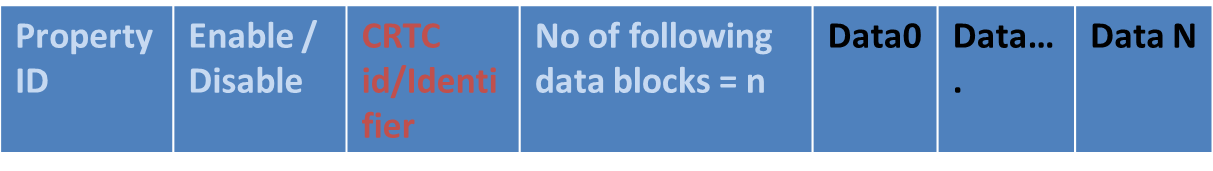 Set/Get color_manager blob
Userspace can call set_blob() or get_blob() on property “color_manager” with data header loaded as per color EDID protocol
The DRM layer will do the validation, and process the header data only, extract information, and call the corresponding handler with raw_data and identifier
For example for property id = 1, enable property with 255 correction values
Extension
Can come up with a DRM library to expose APIs for set_blob() and get_blob()
Any more suggestions ?